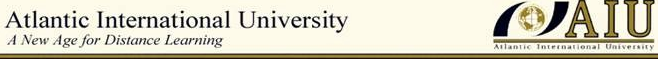 CORPORATE FINANCE
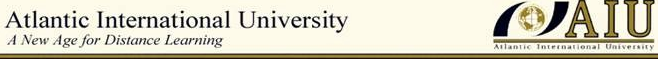 YANEIRA MERCEDES GIL PERALTA
UM30420BFI38995
 
 

CORPORATE FINANCE
 
 
Student’s Profile
I have a degree in accounting, I live in Mao, Valverde, Dominican Republic, I'm doing a Masters in Finance at AIU and this is one of the materials that I submit.
 
 
 
ATLANTIC INTERNACIONAL UNIVERSITY
HONOLULU, HAWAII
SUMMER 2014
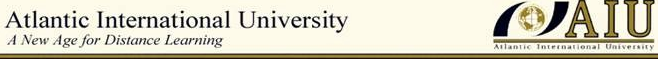 ÍNDICE

1.- Introducción a las finanzas corporativas……………………………...................…4
2.-Decisiones de la administración financiera…………………………………………6
3.-Formas de organización empresarial………………………………………………..8
4.-Metas de la administración financiera corporativa……………………………….12
5.-Los mercados financieros y las corporaciones…………………………………….13
6.-Ventajas y desventajas de las finanzas corporativas………………………………16
7.-Fusiones y adquisiciones…………………………………………………………….17
8.-Diversificación de la empresa………………………………………………………19
Conclusión………………………………………………………………………………20
Examen con sus respuestas…………………………………………………………….21
Bibliografía……………………………………………………………………………..26
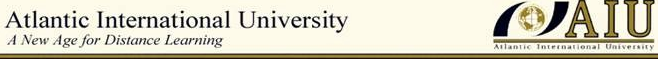 1. INTRODUCCIÓN A  LAS FINANZAS CORPORATIVAS
       
Las finanzas corporativas estudian las formas de responder a las siguientes preguntas:
1. ¿ Qué tipo de inversiones a largo plazo se debe hacer? Es decir, ¿ En qué líneas de negocios se invertirá, o qué clase de edificio, maquinarias y equipos necesitará?
2. ¿ En dónde obtendrá el financiamiento a largo plazo para pagar su inversión? 
¿ Exhortará a los propietarios a invertir, o solicitará prestamos?
3. ¿ Cómo administrará sus operaciones financieras cotidianas? ¿Cómo administrará las cuentas por cobrar y las cuentas por pagar? 
Estas no son las únicas preguntas a las que tiene que responder las finanzas corporativas, pero estas tres son de las más importantes.

Una de las características de las grandes corporaciones es que los propietarios o accionistas, por lo general no participan directamente en la toma de decisiones, en particular en las que se toman a diario. Las corporaciones emplean a administradores para que representen los intereses de los propietarios y tomen decisiones en su nombre. En una corporación grande, el administrador financiero estará a cargo de responder las tres preguntas que se plantearon anteriormente.

El administrador financiero por lo general su función está relacionada con un alto funcionario de la empresa, como el vicepresidente de finanzas o algún otro ejecutivo de finanzas.

A continuación se presenta un diagrama organizacional en donde se muestra las actividades financieras de una empresa grande, en donde el presidente de finanzas coordina las actividades del tesorero y del contador. La oficina del contralor maneja la contabilidad de costo y financiera, los pagos de impuestos y los sistemas de información. La oficina del tesorero es responsable de administrar el efectivo y el crédito de la empresa, la planeación financiera y los gastos de capital. Todas las actividades del tesorero están relacionadas con las tres preguntas generales que se plantearon anteriormente.
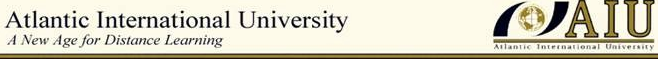 Gráfica 1.1
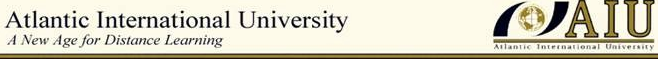 2. DECIONES DE LA ADMINISTRACIÓN FINANCIERA
El administrador financiero se debe interesar en las tres preguntas básicas expuestas anteriormente, el cual se consideraran a continuación.
La primera pregunta consiste en las inversiones a largo plazo de la empresa. El presupuesto de capital es el proceso de planear y administrar las inversiones a largo plazo de una empresa. En el presupuesto de capital, el administrador financiero trata de identificar las oportunidades de inversión que para la empresa tienen un valor mayor que el costo de adquisición, es decir que el valor del flujo de efectivo generado por un activo excede al costo de ese activo.
Los tipos de oportunidades de inversión que se consideraría depende en parte de la naturaleza de la empresa del negocio de la empresa. Un ejemplo es para una cadena gran de tiendas la decisión de abrir o no  otra sucursal sería una decisión importante del presupuesto de capital. Sin considerar la naturaleza específica de una oportunidad que se está considerando, los administradores financieros se deben preocupar no sólo por cuánto dinero esperan recibir, sino también por cuánto esperan recibirlo y qué tan probable es que lo reciban. La esencial del presupuesto de capital es la evaluación del volumen, del momento oportuno y del riesgo de los futuros flujos de efectivo.
La segunda pregunta para el administrador financiero consiste en la forma en que la empresa obtiene y administra el financiamiento a largo plazo que necesita para respaldar sus inversiones a largo plazo. La mezcla específica de deuda a largo plazo y capital que la empresa utiliza para financiar sus operaciones se llama estructura de capital o estructura financiera. El administrador financiero tiene dos preocupaciones en esta área: 1. ¿Cuánto debe pedir prestado la empresa? Es decir ¿Qué mezcla de deuda y capital es la mejor? La mezcla que se elija afectará tanto el riesgo como el valor de la empresa y 2. ¿Cuáles son las fuentes de fondos menos costosas para la empresa?
La estructura de capital determina qué porcentaje del flujo de efectivo de la empresa va a los acreedores y qué porcentaje va a los accionistas. A la hora de elegir una estructura de capital la empresa cuenta con mucha flexibilidad, pero la esencial de problema de la estructura de capital es si una estructura es mejor que cualquier otra para una empresa particular.
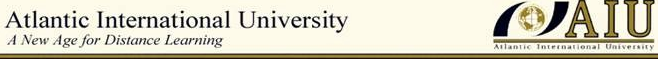 Además de decir con respecto a la mezcla financiera, el administrador financiero debe decidir exactamente cómo y dónde obtener el dinero. Los gastos relacionados con la obtención de un financiamiento a largo plazo pueden ser considerables, de manera que se deben evaluar con mucho cuidado las diferentes posibilidades. Otra tarea del administrador financiero es la elección entre acreedores y entre tipos de préstamos.
La tercera pregunta consiste en la administración del capital de trabajo. Los activos a corto plazo de una empresa (inventario), y los pasivos a corto plazo (dinero adeudado a los proveedores) es el capital de trabajo de una empresa. La administración del capital de trabajo es una actividad cotidiana que asegura que la empresa cuenta con suficientes recursos para seguir adelante con sus operaciones y evitar costosas interrupciones. Esto comprende varias actividades relacionadas con el recibo y desembolso de efectivo de la empresa.
Las siguientes preguntas son algunas a las que se debe responder acerca del capital de trabajo:
¿Qué tanto inventario y efectivo se debe tener disponible?
¿Se debe vender a crédito? De ser así, ¿Qué términos se ofrecerán y a quiénes se les concederá crédito?
¿Cómo se obtendrá cualquier financiamiento a corto plazo necesario? ¿Se comprará a crédito o se pedirá dinero prestado a corto plazo y se pagará en efectivo? Si se pide dinero prestado a corto plazo, ¿Cómo y dónde se debe hacer?
Estas son algunos muestras de los problemas que surgen en la administración de capital de trabajo de una empresa.
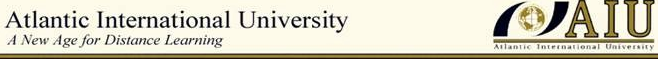 3. FORMAS DE ORGANIZACIÓN EMPRESARIAL
Existen tres formas legales de organización empresarial, las cual se examinaran a continuación :
Propiedad única
Una empresa de propiedad única es propiedad de una sola persona. Este tipo de empresa es más sencilla de iniciar y es la forma de organización menos regulada. Dependiendo de dónde se viva, podría iniciar una empresa de este tipo haciendo un poco más que obtener un licencia de funcionamiento. Por esta razón, existen más empresas de propiedad de único dueño que cualquier otro tipo de empresa. Mucha empresas que inician como pequeñas de un solo dueño, después se convierten en grandes corporaciones.
El propietario de una empresa de este tipo se queda con todas las utilidades. Este es una de las ventajas, pero la desventaja es que el propietario tiene responsabilidad ilimitada respecto a las deudas del negocio. Esto significa que los acreedores pueden ir más allá de los activos del negocio, hasta los activos personales del propietario, para que les paguen. También, no hay ninguna distinción entre el ingreso personal y el del negocio, lo que indica que todo el ingreso del negocio se grava como un ingreso personal.
La vida de una empresa de propiedad única está limitada al lapso de vida del propietario y la cantidad de capital que se puede reunir está limitada a la riqueza personal del propietario. Esta limitación impide mayormente que la empresa sea incapaz de explorar nuevas oportunidades debido a un capital insuficiente. Otra limitación es que resulta difícil transferir la propiedad de la empresa debido a que solo se puede transferir a través de la venta total del negocio a un nuevo dueño.
Sociedad colectiva
Una sociedad colectiva es similar a una empresa de propiedad única, con la excepción de que hay dos o más propietarios o socios. En una sociedad general, todos los socios participan en las ganancias o pérdidas, y todos tiene responsabilidad ilimitada respecto a todas las deudas de la sociedad, no sólo a una porción particular. La forma en que se distribuyen las utilidades y las pérdidas de la sociedad se describe en el contrato de asociación. El contrato puede ser un convenio verbal informal o un documento formal.
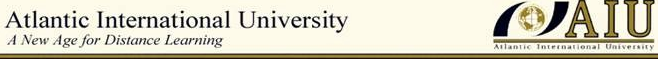 En una sociedad limitada, uno o más socios generales estarán al frente del negocio y tendrán una responsabilidad ilimitada, pero habrá uno o más socios limitados que no participarán de manera activa en el negocio. La responsabilidad de un socio limitado respecto a las deudas del negocio está limitado a la cantidad con la que el socio contribuye a la sociedad.
 En una sociedad las ventajas y desventajas son prácticamente las mismas que las de la empresa de propiedad única. La constitución de sociedades basadas en un contrato informal es fácil y económico. Los socios generales tienen responsabilidad limitada respecto a las deudas de la sociedad, y la sociedad se termina cuando un socio general desea vender o fallece. Todo el impuesto se grava como un impuesto personal para los socios y la cantidad de capital que se puede reunir está limitada a la riqueza combinada de los socios. La propiedad de una sociedad general no se puede transferir fácilmente debido a que la transferencia requiere que se constituya una nueva sociedad. El interés de un socio limitado se puede vender sin disolver la sociedad, pero podría se difícil encontrar un comprador.
Es importante tener un contrato por escrito, debido a que en una sociedad general es posible que se haga responsable a un socio de todas las deudas de la sociedad. Si no se explican en forma clara los derechos y las obligaciones de los socios, pueden surgir malos entendidos. Si es un socio limitado, no se debe involucrarse demasiado en las decisiones de negocios, a menos que se esté dispuesto a asumir las obligaciones de un socio general. La razón es que si las cosas resultan mal, es posible que lo consideren como un socio general, aun cuando diga que es un socio limitado.
Corporación
La corporación es una empresa creada como una entidad legal concreta, que se compone de uno o más individuos o entidades y es la forma más importante en términos de tamaño de la organización de negocios. Un corporación es una persona legal separada y distinta de su propietarios, que cuenta con mucho de los derechos, obligaciones y privilegios de una persona real. Las corporaciones pueden pedir dinero prestado y poseer propiedades, pueden demandar y ser objeto de demandas y pueden realizar contratos. Incluso puede ser un socio general o un socio limitado en una sociedad colectiva. También puede poseer acciones de otra corporación.
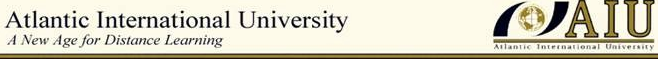 La constitución de una corporación es más complicada que el inicio de otras formas de organización empresarial. La constitución de una corporación implica la preparación de los artículos de constitución o carta de constitución y una serie se estatutos. Los artículos de constitución deben incluir el nombre de la corporación, su vida proyectada, el número de acciones que se pueden emitir, entre otras cosas. Esta información se debe proporcionar al estado donde se constituirá la empresa. Para la mayoría de los propósitos legales, la corporación es una residente de ese estado. Los estatutos son reglas que describen la forma en que la corporación regula su propia existencia, es decir, describen la forma en la que se eligen los directivos, pueden ser una declaración sencilla de ciertos procedimientos y reglas y pueden se muy extensos en el caso de las corporaciones. Los estatutos pueden modificarse o ampliarse en cierto tiempo, por los accionistas.
En un corporación grande, los accionistas y administradores por lo general constituyen grupos separados. Los accionistas elijen al consejo de administración, que después selecciona a los administradores. Los administradores tiene a su cargo dirigir los asuntos de las corporación, teniendo en cuenta los intereses de los accionistas.
La forma corporativa tiene varias ventajas, como resultado de la separación de propiedad y administración. La propiedad que esta representada por acciones del capital accionario se puede transferir fácilmente, la vida de la corporación no esta limitada, también, la corporación puede solicitar prestamos bajo su propio nombre, por esta razón los accionistas tienen una responsabilidad limitada en relación a las deudas corporativas, lo único que pueden perder es lo han invertido.
La forma corporativa tiene una desventaja característica. Al ser una entidad legal (persona legal), debe pagar impuestos. Además el dinero pagado a los accionistas en forma de dividendos se grava una vez más como ingreso de esos accionistas. Esto es una doble imposición , lo que significa que las utilidades de la corporación están sujetas a un doble impuesto, es decir, a nivel corporativo cuando se ganan y una vez más a nivel personal cuando se pagan a los accionistas.
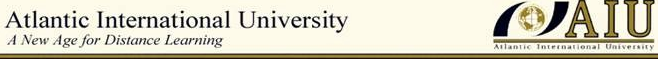 Existe un forma de organización empresarial que es la compañía de responsabilidad limitada. La meta de esa entidad es operar y estar sujeta a impuestos como una sociedad colectiva, pero que conserva una responsabilidad limitada para sus propietarios. Aun cuando los estados tienen diferentes definiciones para las compañías de responsabilidad limitada, la referencia mas importante es el servicio de impuestos internos, que considerará a una compañía de responsabilidad limitada como una corporación, sujeta a la doble imposición, a menos que cumpla con ciertos criterio específicos. En esencia una compañía de responsabilidad limitada no debe parecerse demasiado a una corporación, de lo contrario será tratada como una corporación.
La forma de corporativa de organización tiene muchas variantes en todo el mundo. La leyes y regulaciones exactas difieren de un país a otro, pero la característica esenciales de la propiedad pública y la responsabilidad limitada son las mismas. Estas compañías a menudo se llaman: Compañías de Sociedad por Acciones,  Compañías Públicas Limitadas o Sociedades de Responsabilidad Limitada, esto depende del país de origen y de la naturaleza específica de la empresa.
En República Dominicana existen varias formas de constituir una compañía , pero con las mismas características de organización empresarial detallada anteriormente. A continuación se detalla los tipos de constitución de compañías en la República Dominicana:
Las sociedades en nombre colectivo (S.N.C)
Las sociedades en comandita simple (S.C.S)
Las sociedades en comandita por acciones (S.C.A)
Las sociedades de responsabilidad limitada (S.R.L)
Las sociedades anónimas (S.A)
Empresa individual de Responsabilidad Limitada (E.I.R.L)
Las sociedades anónimas simplificadas (S.A.S.)
Cada tipo de compañía tiene sus diferentes responsabilidades de acuerdo con lo explidado anteriormente.
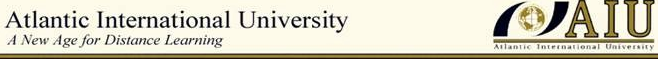 4. META DE LA ADMINISTRACIÓN FINANCIERA CORPORATIVA
El administrador financiero en una corporación toma decisiones en nombre de los accionistas de la empresa. El administrador financiero toma decisiones para aumentar el valor de las acciones y su meta es maximizar el valor actual por acciones de las acciones existentes. La meta de maximizar las acciones evita los problemas relacionados con las diferentes metas que se detallaran a continuación:
Sobrevivir.
Evitar las dificultades financieras y la quiebra.
Maximizar las ventas o la participación del mercado.
Maximizar los costos.
Maximizar las utilidades.
Mantener un crecimiento constante de las ganancias.
 Se quiere decir explícitamente que la meta consiste en maximizar el valor actual de las acciones. Si los accionistas están ganando en el sentido de que el sobrante, la proporción residual después de pagarles a los empleados, proveedores y acreedores lo que se les adeuda,  también los demás están ganando.
Debido a que el objetivo de la administración financiera es maximizar el valor de las acciones, es necesario aprender la forma de identificar aquellos arreglos de financiamiento y aquellas inversiones que tiene un efecto favorable sobre el valor de las acciones. En relación a esto se podría haber definido las finanzas corporativas como el estudio de la relación entre las decisiones de negocios y el valor de las acciones en los negocios.
El valor de las acciones en una corporación es igual al valor de capital de los propietarios. Por consiguiente, una forma más general de expresar la meta es maximizar el valor del mercado del capital existente de los propietarios.
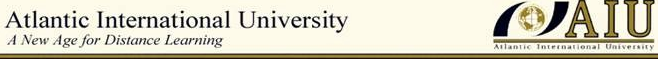 5. LOS MERCADOS FINANCIEROS Y LAS CORPORACIONES
Como se ha explicado anteriormente, las ventajas principales de la forma corporativa es que la propiedad se puede transferir con mayor rapidez y facilidad, que en otras formas y que el dinero se puede reunir como mayor facilidad. Estas dos ventajas se incrementan considerablemente debido a la existencia de los mercados financieros, y estos llevan acabo una función de suma importancia en las finanzas corporativas.
A continuación se muestra una gráfica de cómo fluyen los mercados financieros en relación a las corporaciones. Las flechas de la gráfica indica el paso del efectivo de los mercados financieros a la empresa y viceversa.
Gráfica 1.2
Flujo de efectivo entre 
la empresa y los 
mercados financieros
     Valor total de                                                                                         Valor total de empresa
       los activos                                                                                          para los inversionistas en
    de la empresa                                                                                     en los mercados financieros
1. La empresa emite valores
2. La empresa invierte en activos

Activos circulantes
Activos fijos
Mercados financieros

Deudas a corto plazo
Deuda a largo plazo
Acciones de capital
5. Flujo de efectivo reinvertidos
6. Dividendos y pagos de deudas
3. Flujo de efectivo de los activos de la empresa
4. Gobierno
Otros tenedores de interese
La empresa emite valores. 
 La empresa invierte en activos.
 Las operaciones de la empresa generan un flujo de efectivo.
 Se paga efectivo al gobierno en forma de impuesto. 
    Otros tenedores intereses podrían recibir efectivo.
 Los flujos de efectivo reinvertidos se reinvierten de nuevo en la empresa.
 Se paga efectivo a los inversionistas en forma de intereses y dividendos.
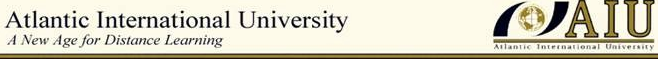 Un mercado financiero es sólo una forma de reunir a compradores y vendedores. En los mercados financieros, los que se compra y se vende son títulos representativos de deudas y valores de capital. Los mercados financieros difieren en los tipos de valores que se negocian, la forma de negociar y quienes son los compradores y los vendedores. A continuación de detallan algunas de estas diferencias:
Mercados primarios y mercados secundarios. 
Para los títulos representativos de deudas y valores de capital los mercados financieros funcionan como mercados primarios y mercados secundarios. A la venta original de valores por los gobiernos y las corporaciones, es los que llamamos mercados primarios. Los mercados secundarios son aquellos donde esos valores se compran y venden después de la venta original. Las acciones son emitidas únicamente por las corporaciones. Los títulos representativos de deuda son emitidos tanto por los gobiernos como por las corporaciones.
    Mercados primarios. En una operación de mercado primario, la corporación es el vendedor y la operación recaba dinero para la corporación. Las corporaciones se ocupan de dos tipos de operaciones en el mercado primario: ofertas públicas y colocaciones privadas. Una oferta pública implica la venta de valores al público en general, mientras que una colocación privada es una venta negociada que involucra a un comprador específico.
Las ofertas públicas de deudas y valores de capital por ley se deben registrar en la institución correspondiente en cada país. El registro requiere que la empresa dé a conocer una gran cantidad de información antes de vender cualquier valor. Los costos contables, legales y de venta de las ofertas públicas pueden ser considerables.
Para evitar los diversos requerimientos regulatorios y el gasto de las ofertas públicas, la deuda y el capital a menudo se venden en privado a grandes instituciones financieras, como por ejemplo a compañías de seguros de vida o fondos comunes de inversión, de esta forma esas colocaciones privadas no se tienen que registrar y no requieren la participación de colocadores (bancos de inversión que se especializan en la venta de valores al público).
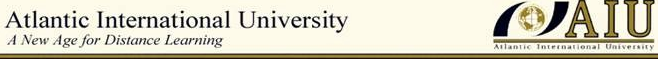 Mercados secundarios. Un operación en un mercado secundario tiene que ver con un propietario o acreedor que le venda a otro.  Los mercados secundarios constituyen el medio para transferir la propiedad de valores corporativos. A un cuando una corporación sólo participa directamente en una operación de mercado primario ( cuando vende valores para reunir efectivo), los mercados secundarios siguen siendo críticos para las grandes corporaciones. La razón es que los inversionistas están mucho más dispuestos a comprar valores en una operación de mercado primario cuando saben que esos valores se pueden revender más adelante si lo desean. 
Existen dos clases de mercado secundario: los mercados de subasta y los mercados de intermediación. Los intermediarios compran y venden por ellos mismos, bajo su propio riesgo. En cambio, los corredores y agentes reúnen a compradores y vendedores, pero no poseen realmente el bien que se compra o se vende, ejemplo un agente de bienes raíces por lo común no compra ni vende casas.
Los mercados de intermediación en acciones y deudas a largo plazo se conocen como mercados over-the-counter (OTC), es decir, mercados no organizados como bolsas de valores. La mayor parte de la intermediación en títulos representativos de deuda se realizan en esos mercados.
Los mercados de subasta difieren de los mercados de intermediación en dos formas: 
Un mercado de subasta o bolsa de valores tiene una ubicación física.
En un mercado de intermediación, el intermediario lleva a cabo la mayoría de las compras y las ventas.
El propósito principal de un mercado de subasta es reunir a quienes quieran vender con quienes quieran comprar. Lo intermediarios realizan una función limitada.
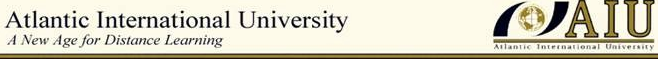 6. VENTAJAS Y DESVENTAJAS DE LAS FINANZAS CORPORATIVAS
Las función de las finanzas corporativas es preocuparse de que la empresa cree valor y logre mantenerlo a través del uso eficiente de los recursos financieros. Esto implica lograr un balance entre el riesgo que conlleva y  lo beneficioso que puede resultar .
Las finanzas corporativas se preocupan de medir el rendimiento de una inversión. Estudian los activos reales y la obtención de fondos junto con el ritmo en que está creciendo la empresa, el tamaño del crédito que les concede a los clientes, el endeudamiento que maneje o las remuneraciones de los empleados.
En las finanzas corporativas existen ventajas que pueden favorecer a la empresa, pero también existen desventajas que pueden arriesgar las operaciones de la empresa. A continuación se detallan algunas ventajas y desventajas de las finanzas corporativas:
Ventajas
1.- Las finanzas corporativas ayudan a prevenir los resultados gracia a la preocupación constante que mantienen con la medición que hacen al nivel de rendimiento de la empresa.
2.- Las finanzas corporativas se preocupa de mejorar la comprensión de los aspectos financieros para que de esa forma tomar decisiones con conocimiento cabal sobre el tema o la inversión que se pretende realizar.
3.- Las finanzas corporativas representa una aproximación a la realidad que vive la empresa, debido a que al preocuparse en la forma en que se obtienen los fondos, o el crédito se entrega a los clientes, las finanzas corporativa maneja todas las informaciones necesarias sobre el capital que mantiene la empresa.
4.- Las finanzas  corporativas siempre entrega datos para la predicción y control de la empresa, de esta forma se podrá saber cómo y cuándo invertir correctamente, para así evitar los riesgos que conlleva esta acción.
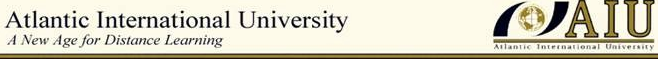 Desventajas
1.-  En las finanzas corporativas uno de los riesgo a que se enfrentar la empresa en el hacer relación entre la liquidez y la necesidad de invertir. Esto puede llevar a replantear las necesidades que puede tener la empresa sobre mantener el dinero en caja, antes que sacrificar esta liquidez con el fin de generar más utilidades.
2.-  Al realizar una inversión siempre se esta adoptando un riego de pérdida que puede ser grande. Las finanzas corporativas siempre llevarán a correr este riesgo, analizando y evaluando el tipo de inversión o el impacto económico que puede afectar la empresa.
3.- En las finanzas corporativas existen riesgos sistemáticos donde no hay forma de proteger los portafolios de inversiones, y los riesgos no sistemáticos, los cuales derivan de la variable de los rendimientos de los valores no relacionados con movimientos del mercado un conjunto.
4.- En las finanzas corporativas se hacen presente los riesgos en cuanto a beneficios o liquidez. Muchas veces la inversiones pueden traer como riesgo la quiebra de la empresa, lo cual va ligado a las decisiones de financiamiento, lo que conlleva al aumento de los pasivos de la empresa.


7. FUSIONES Y ADQUISICIONES
Una adquisición es cuando una compañía adquiere el control de otra, y una fusión es cuando dos compañías se unen para formar una nueva empresa. Según el criterio de que  con una buena administración se maximiza la riqueza de los accionistas, existen tres motivos de para analizar la adquisición o la fusión con otra compañía, que son: La sinergia, impuestos y oportunidades de negocios.
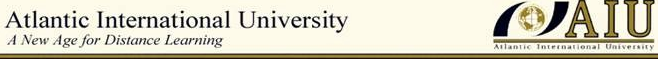 La sinergia.
Al combinar dos compañías, el valor de los activos operativos de la fusión rebasará la suma de los valores de los activos operativos de ambas compañía tomadas por separado. Habrá sinergia cuando se den economías de escala en la producción o distribución de los productos de dos o más compañías. También habrá sinergia cuando se elimine la duplicación de actividades en la administración o en la investigación y desarrollo. En esencia, el valor crece porque los factores de producción están organizados más eficientemente en la compañía integrada.
Impuestos.
Otra causa posible del aumento de la riqueza de los accionistas atribuible a las fusiones y adquisiciones es la reducción de los impuestos que pagan al gobierno las compañías. Las empresas a veces pueden disminuir los valores presentes combinados de los impuestos recurriendo a fusiones, aunque no haya oportunidad de reducir los costos de producción y distribución mediante verdaderas sinergias operativas.
A diferencia de las fusiones realizadas para mejora la sinergia, este tipo de organizaciones motivadas por razones fiscales no incrementan en absoluto el valor de la sociedad en general. El valor de una empresa refleja el que tiene en el sector privado. Puesto que las compañías pagan impuestos, tienen un valor adicional para la comunidad a través del valor presente de su pago de impuestos. La suma del valor de marcado en el sector privado y este valor sombra es la suma total del valor que la empresa tiene para la comunidad.
En el valor de la sinergia, este valor aumenta con el incremento correspondiente de valor de mercado y del valor social sombra. Sin embargo, cuando el único motivo de la fusión es aminorar los impuestos, desde el punto de vista social el valor de las dos compañías fusionadas es exactamente la suma de los valores que ellas tienen para la sociedad. Esta combinación no acrecienta el valor total que tienen para la sociedad, pero sí redistribuye el total entre accionistas y los contribuyentes en general.
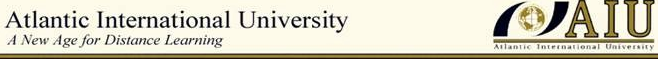 Oportunidades de negocios.
Una tercera razón para la fusiones y adquisiciones es aprovechar las oportunidades de negocios en el mercado accionario. Si la compañía que va a ser adquirida tiene un valor de mercado menor a su valor justo, los gerentes de la compañía compradora pueden acrecentar la riqueza de sus acciones al comprarlo.

8. DIVERSIFIACIÓN DE LA EMPRESA
La diversificación es comprar otra compañía con el único fin de atenuar la volatilidad (variancia o riesgo total). La diversificación de las operaciones de la compañía sobresale por su ausencia entre las tres razones de una adquisición, muchas veces no es el motivo real. A menudo, la compra se llevara a cabo por una de las tres razones señaladas. 
Si la verdadera razón es la diversificación, la adquisición en términos generales será un medio ineficiente de conseguirla. La teoría financiera y la abundante evidencia empírica reunida nos llevan a que, el valor combinado de mercado de dos compañías que se fusionan únicamente para alcanzar la diversificación de los  riesgos es menor que la suma de los valores de mercados de ellas dos por separado.
La compañía tiene tres razones para estudiar la conveniencia de adquirir otra:
1.-Sinergia
2.-Impuestos
3.-La compañía por adquirir es una ganga
Las tres razones presentan un aspecto común: la adquisición debe acrecentar el valor de la riqueza de los accionistas de la compañía que realiza la compra. La posibilidad de que una empresa tome control de otra es una señal de alerta importante, pues obliga a los ejecutivos a observar políticas que maximicen el valor.
La diversificación realizada por la empresa no es un objetivo importante para sus directivos. Si decide realizarla debe invertir un mínimo de recursos para lograrlo. La adquisición de una empresa es una manera costosa de conseguir la diversificación.
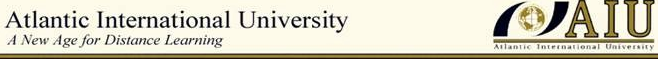 CONCLUSIÓN

Las finanzas corporativas no es más que el estudio y análisis de los procesos financieros de inversión, financiamiento, y administración de las operaciones, para así tomar las mejores decisiones que puedan aumentar el valor de las acciones, el cual es la meta principal del administrador financiera. El administrador financiero en una corporación debe decidir sobre que tipo de inversión es más conveniente para la empresa, de que forma obtener el financiamiento y cómo administrar las operaciones para tener los recursos suficiente para así mantener las operaciones en marcha sin dificultades.
Existen varias formas legales de organización empresarial, el cual dependerá de quien o quienes las constituyan, sus objetivos, metas, tipo de operaciones, capital de trabajo, etc. Cuando la decisión es establecer una empresa corporativa esto implicara mayor dificultad para constituirse, mayor inversión y mayor riesgo, el cual estará conformada por accionistas, que a su vez elegirán a un administrador para que represente sus intereses.
La meta de toda empresa es aumentar sus utilidades, en el caso de las corporaciones es la de aumentar el valor de las acciones, el cual permitirá a la empresa un crecimiento constante y mayor en las utilidades, entre otros beneficios. Pero para lograr esto es necesario identificar y luego decidir por las inversiones, los financiamientos y la forma de administración las operaciones que sean más factibles para la empresa, ya que depende de una buena decisión el crecimiento y desarrollo de una empresa.
A través de las finanzas corporativas se crea valor a la empresa, permitiendo que se  mantenga ese valor, el cual conlleva a riesgos, pero mayormente a beneficios. A través del uso eficiente de las finanzas corporativas las empresas pueden lograr un mayor éxito en las operaciones, ya que permite un análisis más profundo y real de las acciones a tomar en beneficio de la empresa.
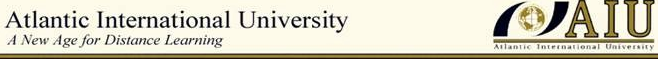 EXAMEN
Seleccione la respuesta correcta.
1. ¿Cuál de las siguientes preguntas las finanzas corporativas estudia para dar respuestas y lograr tomar decisiones?
¿Cómo administrara sus operaciones financieras cotidiana?
¿Cómo administrar el recurso humano de la empresa?
¿Cómo invertir en el mercado?
Respuesta: Letra A
2. ¿Cuál es un de las características de las grandes corporaciones?
Que los propietarios participan directamente en las tomas de decisiones.
Que los propietarios o accionistas por lo general no participan directamente en las   toma de decisiones.
Que las decisiones son tomadas por los accionistas.
Respuesta: Letra B
3. ¿ En relación a qué debe interesarse el administrador financiero?
A las acciones
Al proceso de adquisiciones
A l tipo de  inversión, forma de financiamiento y administración del capital de trabajo.
Respuesta: Letra C
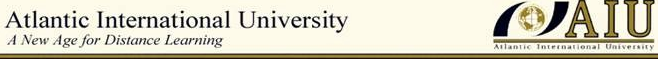 4. ¿Cuales son las tres formas legales de organización empresarial? 
Empresa privada, Pública y Semiprivada
Propiedad Única, Sociedad Colectiva y Corporación
Empresas Pequeña, Mediana y Grande
Respuesta: Letra B
5. Es una empresa creada como una entidad legal concreta, que se compone de uno o más individuos o entidades y es la forma más importante en términos de tamaño de la organización de negocios.
La propiedad única
La sociedad colectiva
La corporación
Respuesta: Letra C
6. En un corporación grande, los accionistas y administradores por lo general constituyen grupos 
Separados
Unidos
Colectivos
Respuesta: Letra A
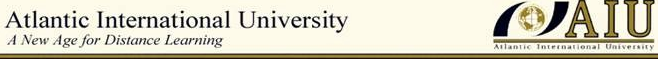 7. ¿Cuál es la meta de la administración financiera corporativa?
Mejorar la producción
Maximizar el valor actual de las acciones
Administrar las operaciones
Respuesta: Letra B
¿ Qué es un mercados financiero?
Es sólo una forma de reunir a compradores y vendedores.
Es donde se venden las acciones.
Es donde se organizan las empresas.
Respuesta: Letra A
¿Qué tipos de mercados existen?
Mercados de divisas
Mercados de dólares
Mercados primarios y mercados secundarios
Repuesta: Letra C
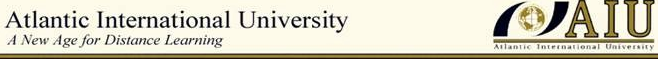 10. ¿Qué mercado constituyen el medio para transferir la propiedad de valores corporativos?
Mercados Primarios
Mercados Secundarios
Mercados de divisas
Respuesta: Letra B
11. ¿En qué mercado la corporación es el vendedor y la operación recaba dinero para la corporación?
Mercados de divisas
Mercados Secundarios
Mercados Primarios
Repuesta: Letra C
12. ¿ Cuál es una ventaja de las finanzas corporativas?
Ayudan a prevenir los resultados 
Toma decisiones
Compra acciones
Respuesta: Letra A
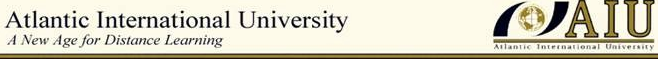 13.  ¿Cuál es uno de los riesgos a que se enfrentar la empresa las finanzas corporativas?
Es el hacer relación entre la liquidez y la necesidad de invertir.
No tomas decisiones.
Tomar decisiones no acertadas.
Respuesta: Letra A
14.  ¿Qué es una adquisición?
Es cuando se vende una empresa.
Es cuando una compañía adquiere el control de otra.
Cuando se unen dos empresas.
Respuesta: Letra B
¿Qué es la diversificación?
A)     Es comprar otra compañía con el único fin de atenuar la volatilidad (variancia o riesgo total).
B)     Es vender otra compañía para adquirir otra.
Es unirse a otra compañía.
Respuesta: Letra A
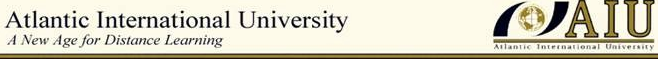 BIBLIOGRAFÍA
1.- ROSS, WESTERFIELD, JAFFE, Finanzas Corporativas, Séptima Edición, Editorial McGrawl-Hill, México, 2005.

2.-BREALEY, MYERS, MARCUS, Fundamentos de Finanzas Corporativas, Quinta Edición, Editorial McGrawl-Hill, España, 2007.

3.-BODIE, ZVI ; MERTON, ROBERT C., Finanzas, Primera Edición, Editorial Prentice Hall, México, 1999.
   
5.-ADAIR, TROY A., Corporate Finance Demystified. New York: McGraw-Hill, 2006. eBook Collection (EBSCOhost), EBSCOhost (accessed March 13, 2014).

7 .-SOY ENTREPRENEUR (16 de febrero 2011).Ventajas y desventajas de las finanzas corporativas - Soy …www.soyentrepreneur.com/ventajas-y-desventajas-de-las-finanzas-corpor.